Познавательно-творческий проект для детей средней группы  «Домашние питомцы».
Подготовила Влазнева И.С.
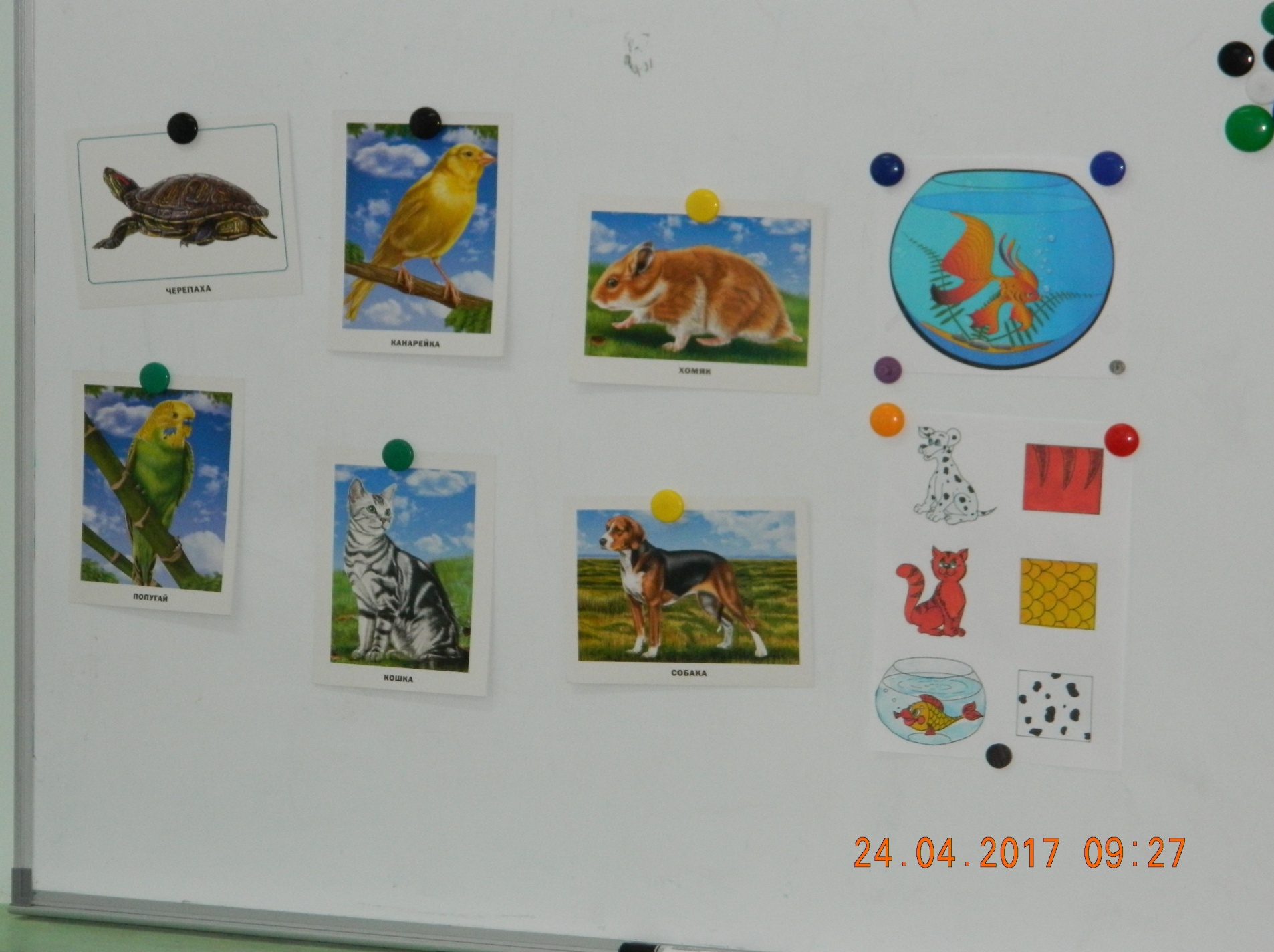 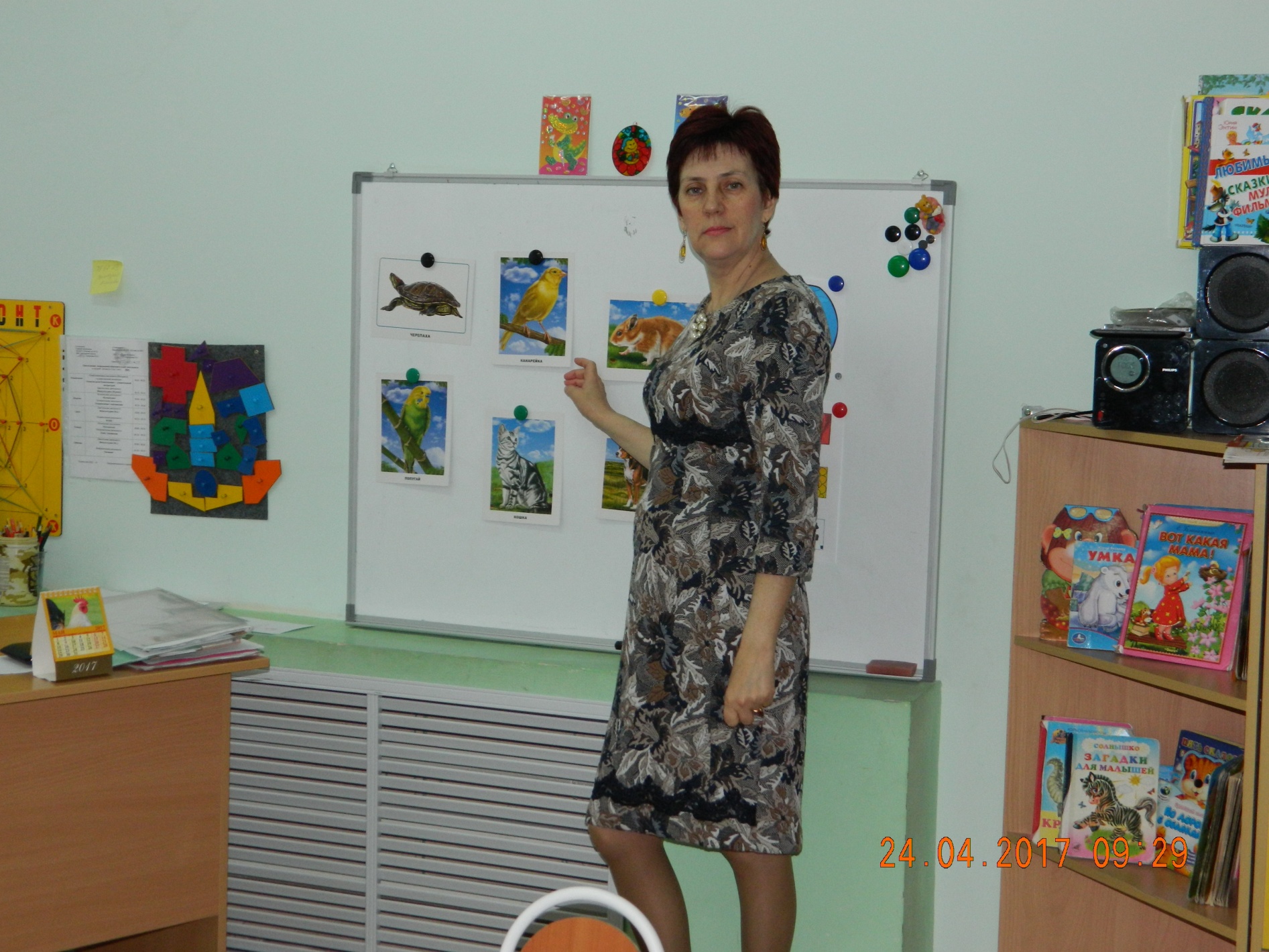 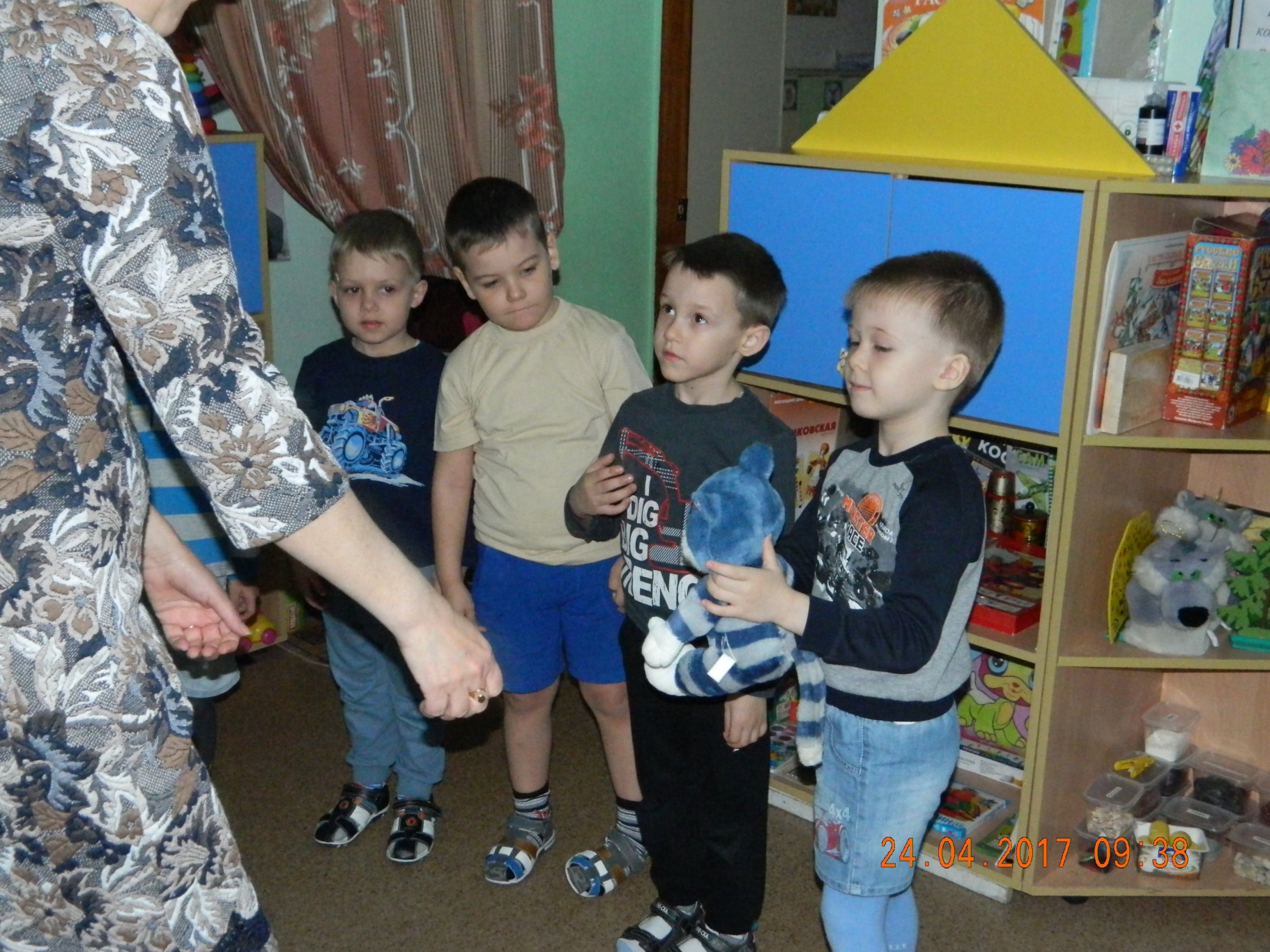 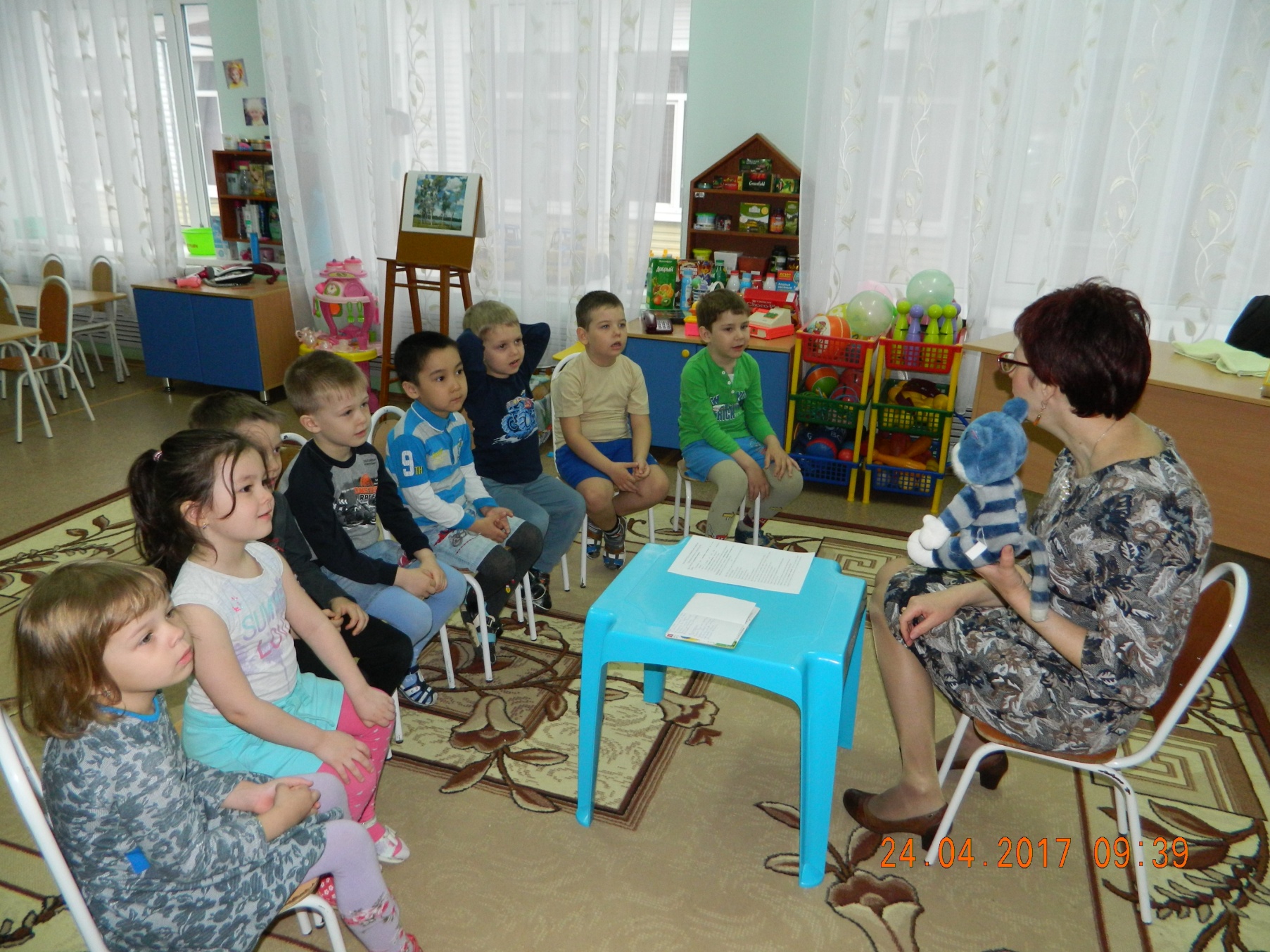 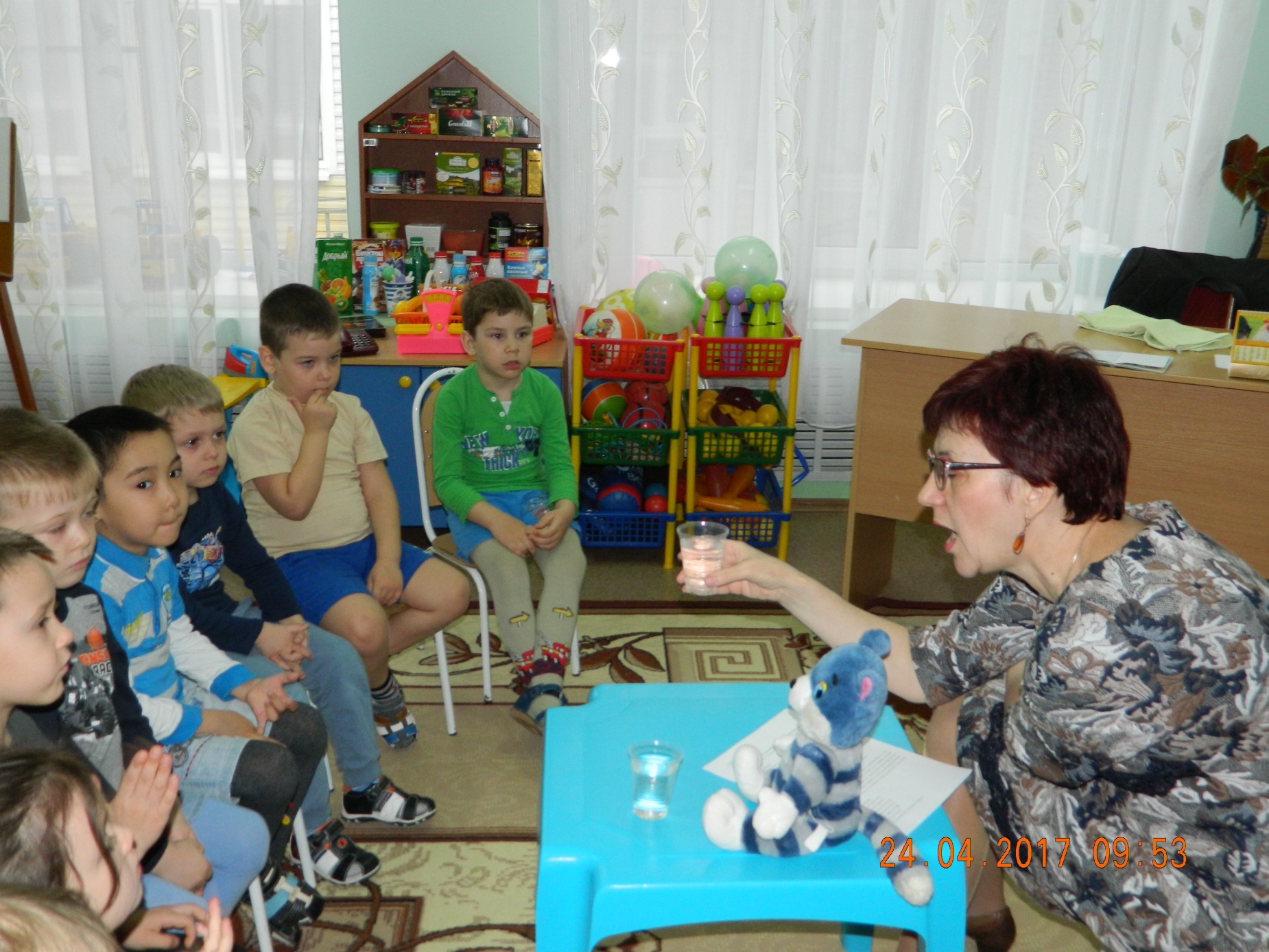 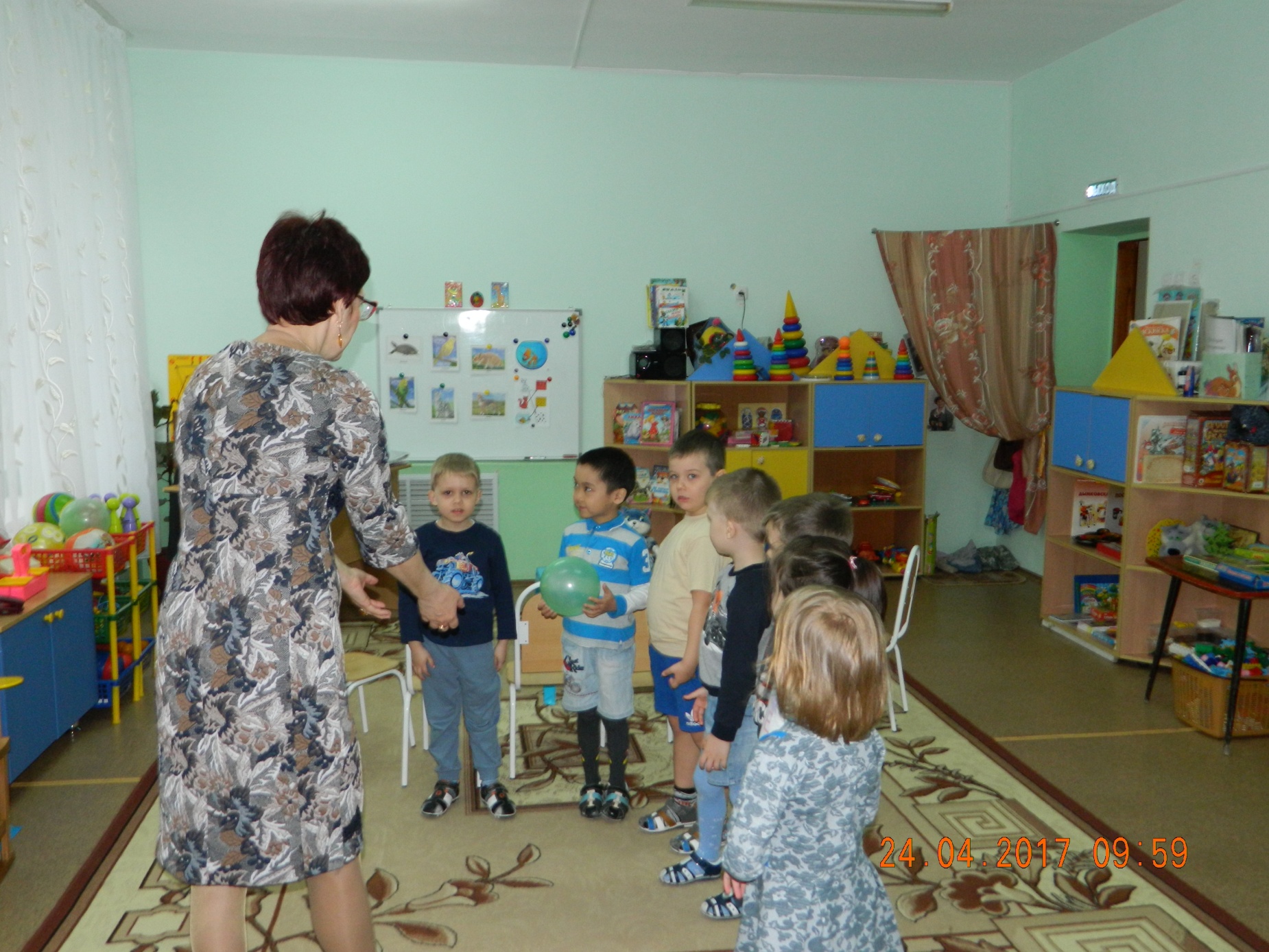 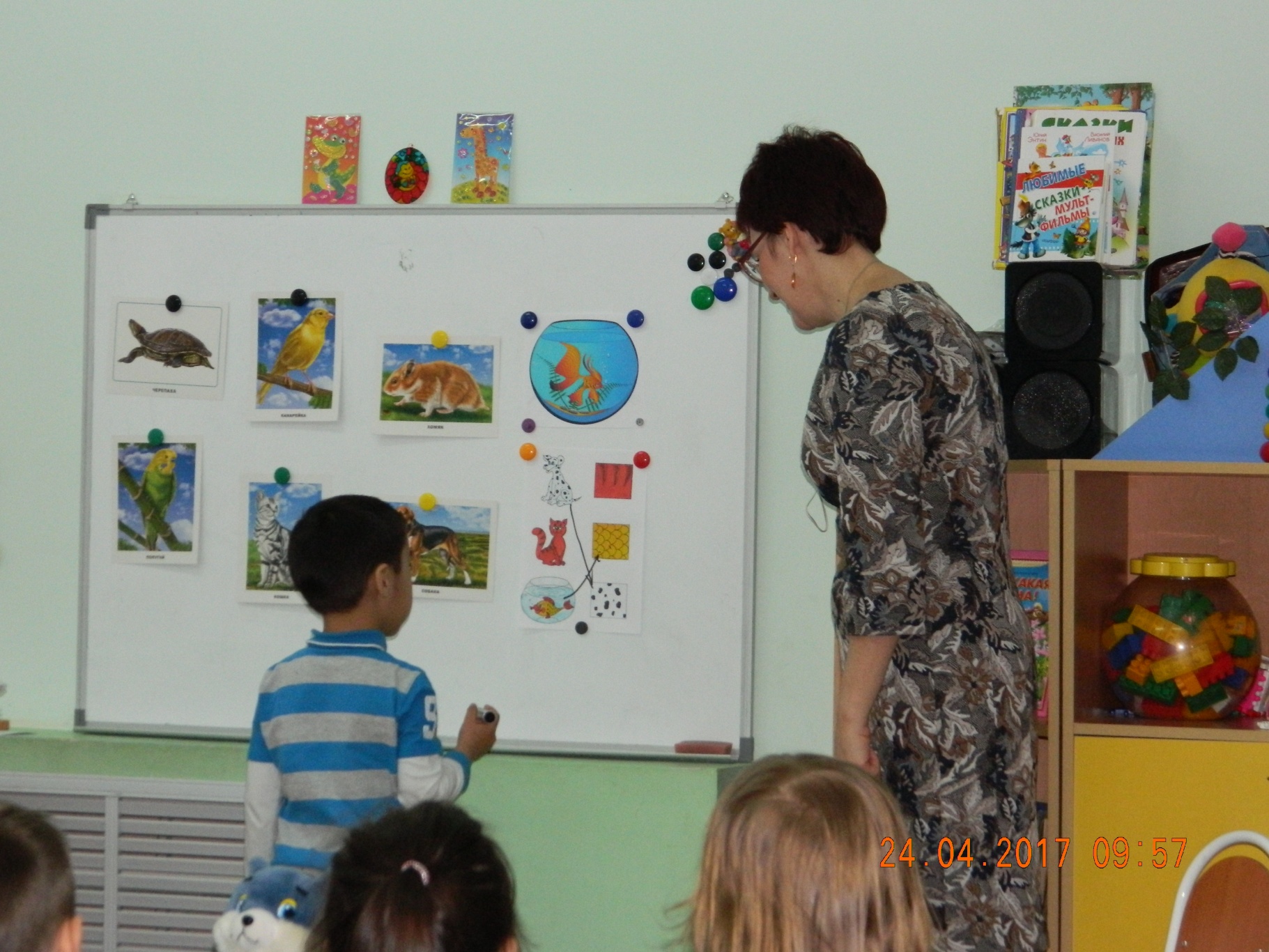 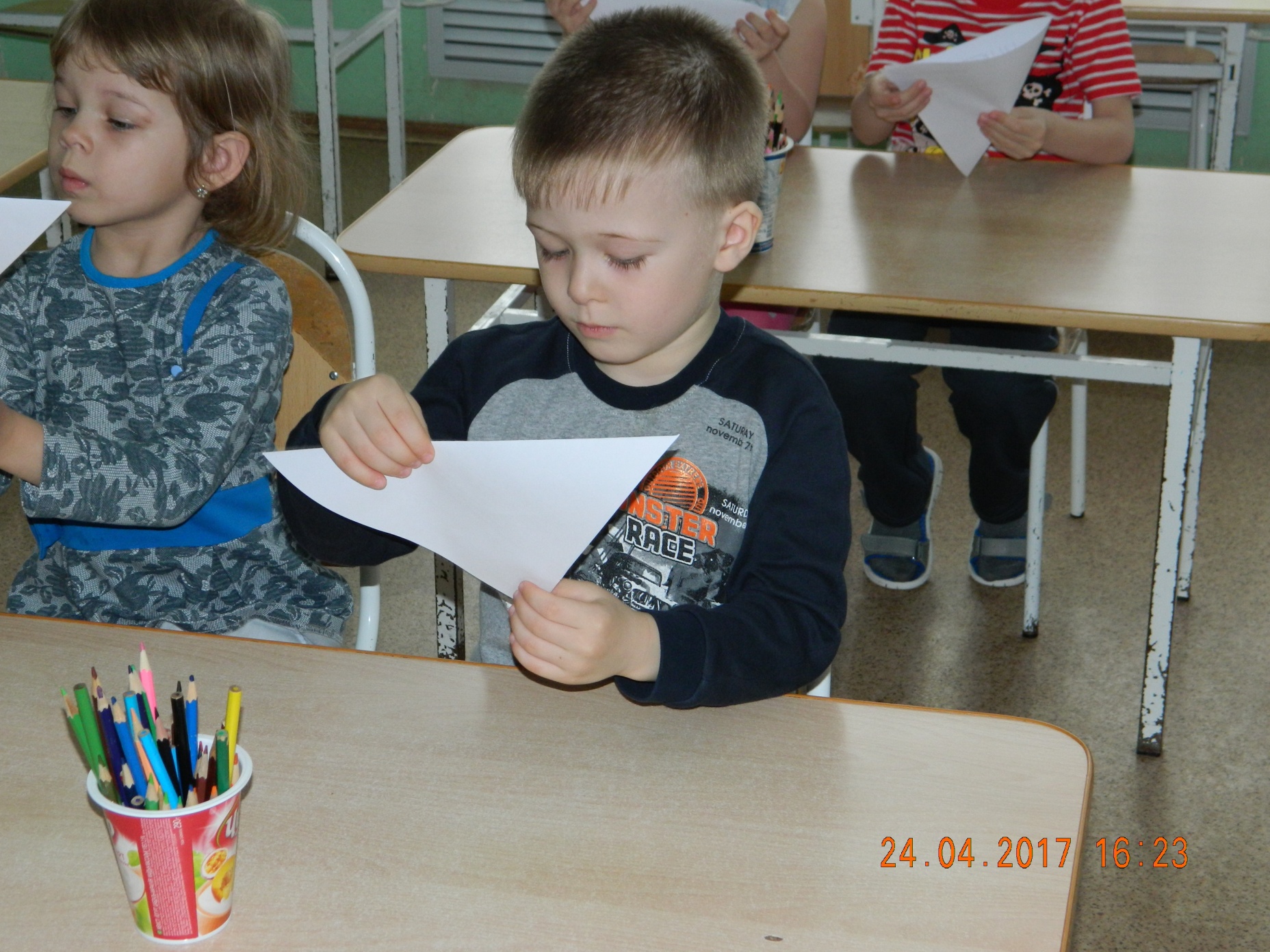 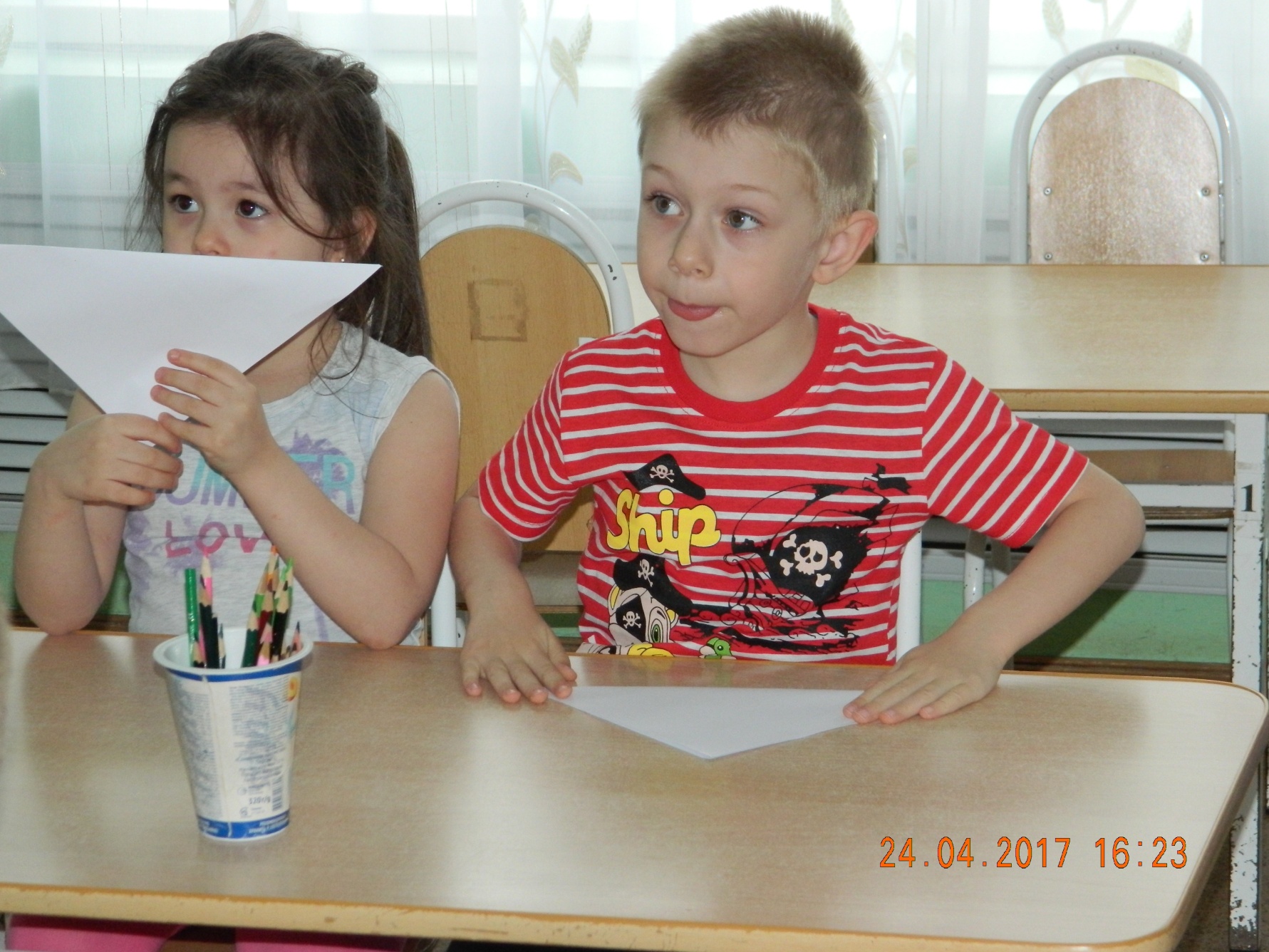 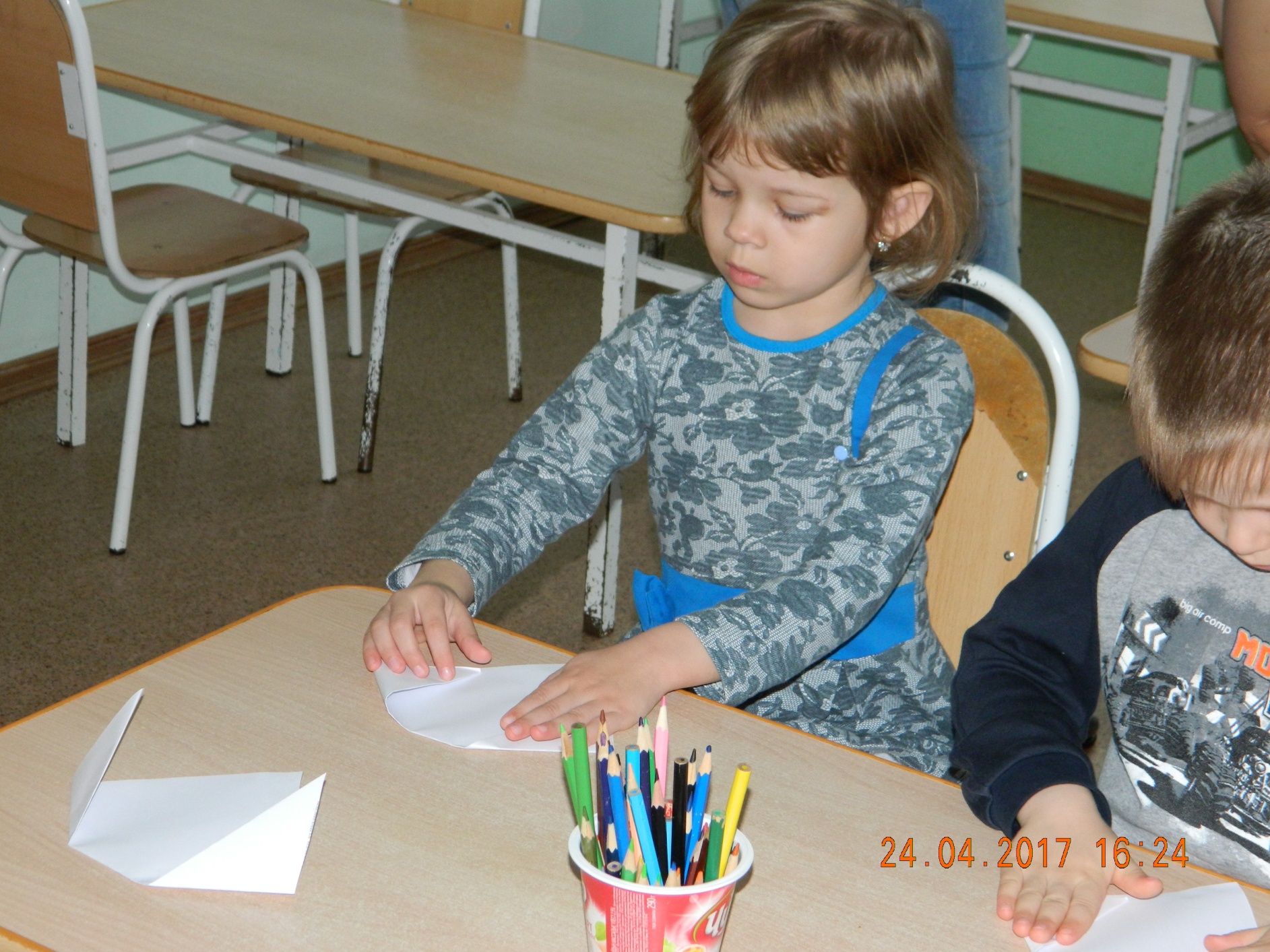 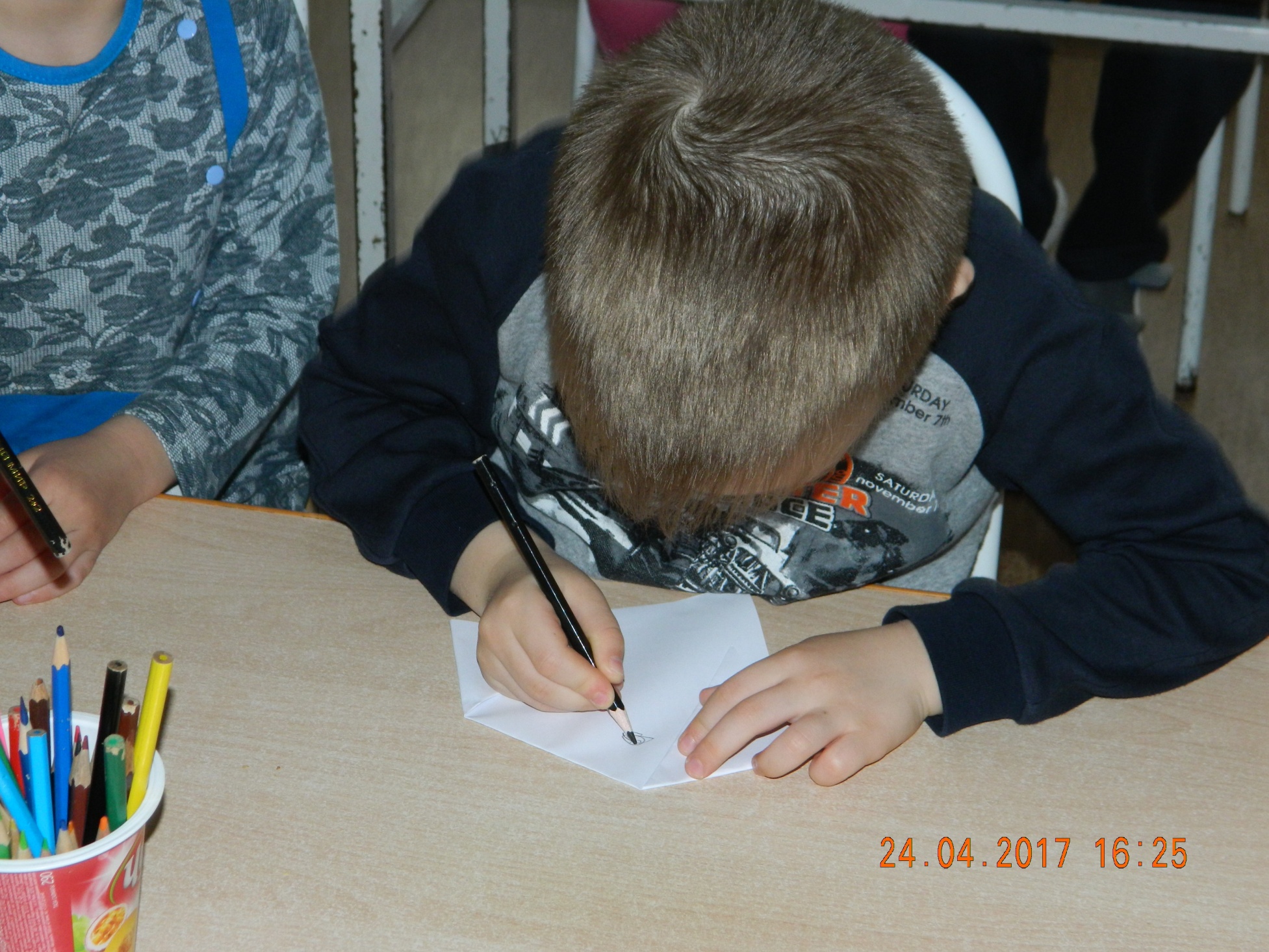 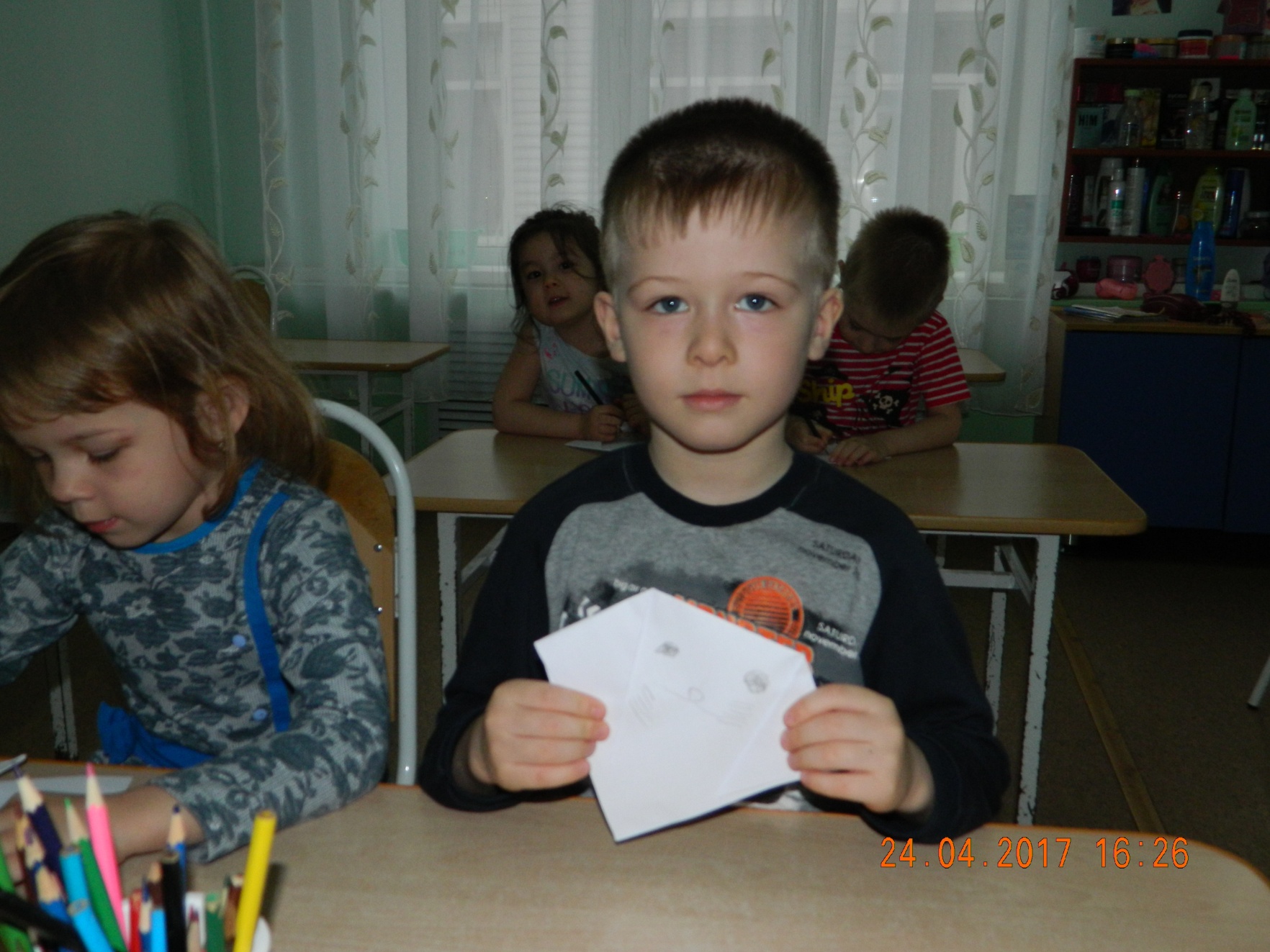 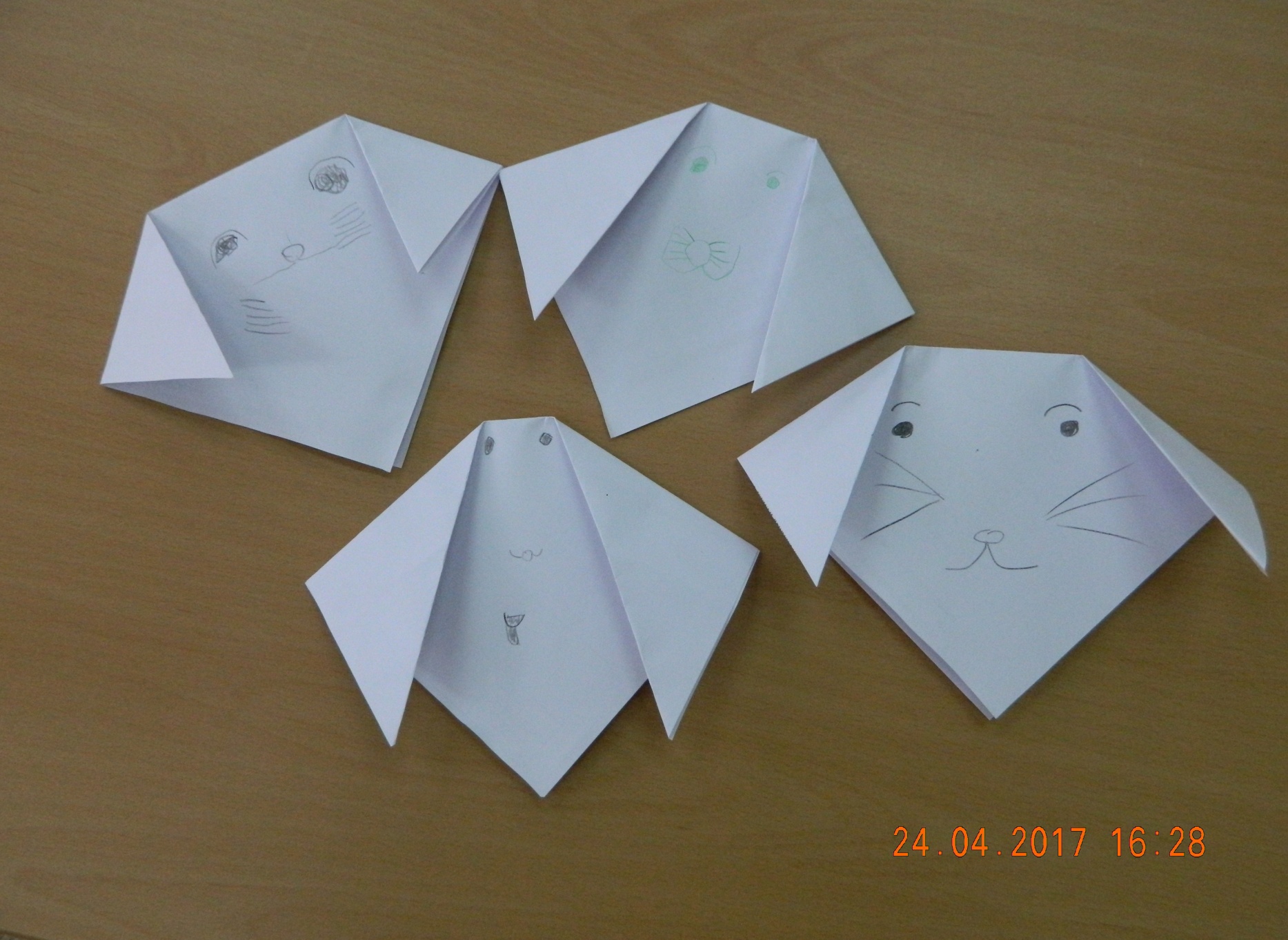 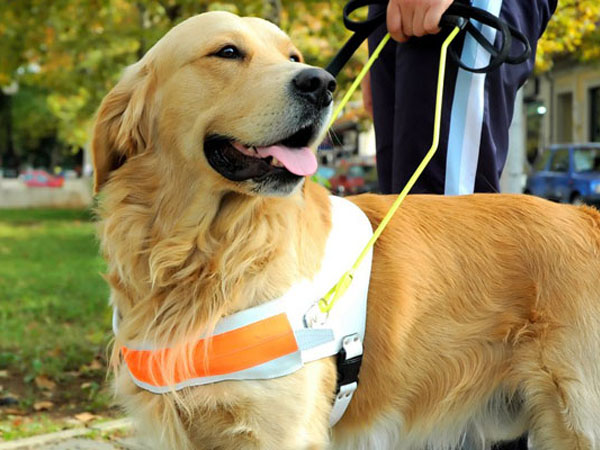 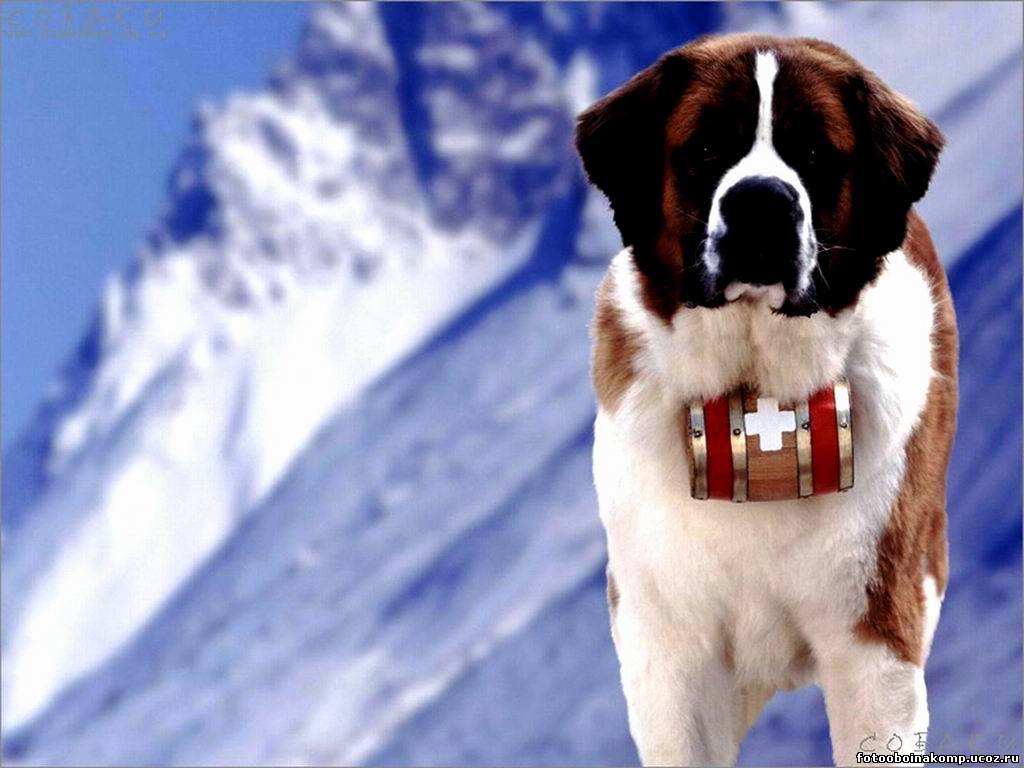 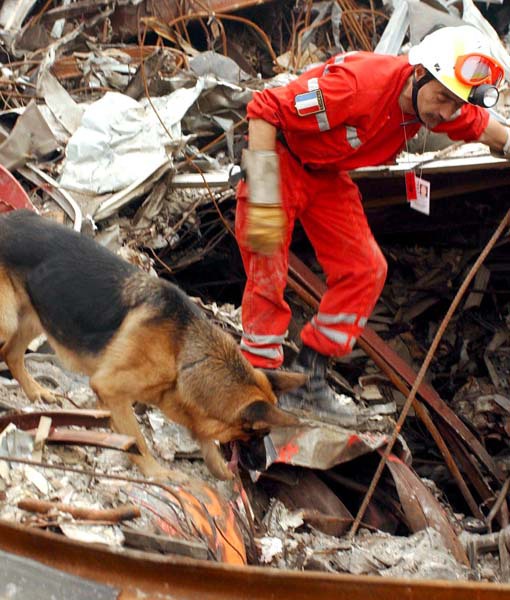 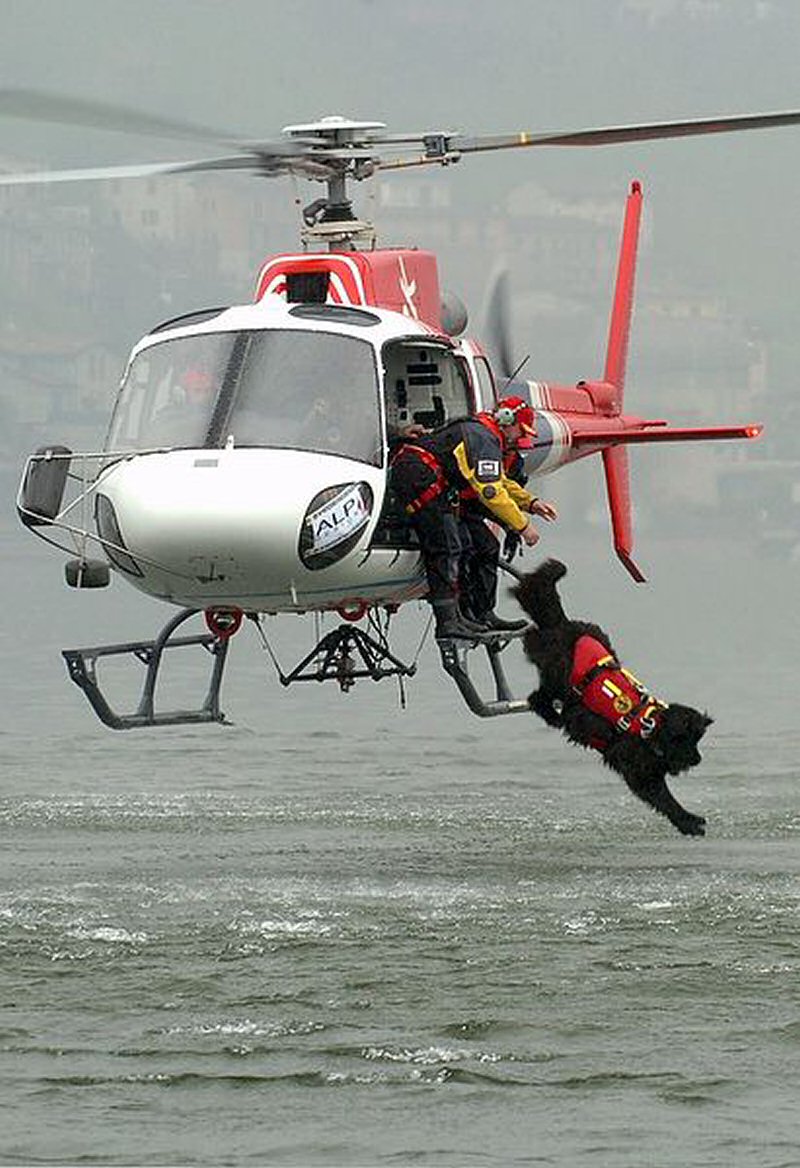 Семейный альбом«Домашние любимцы»
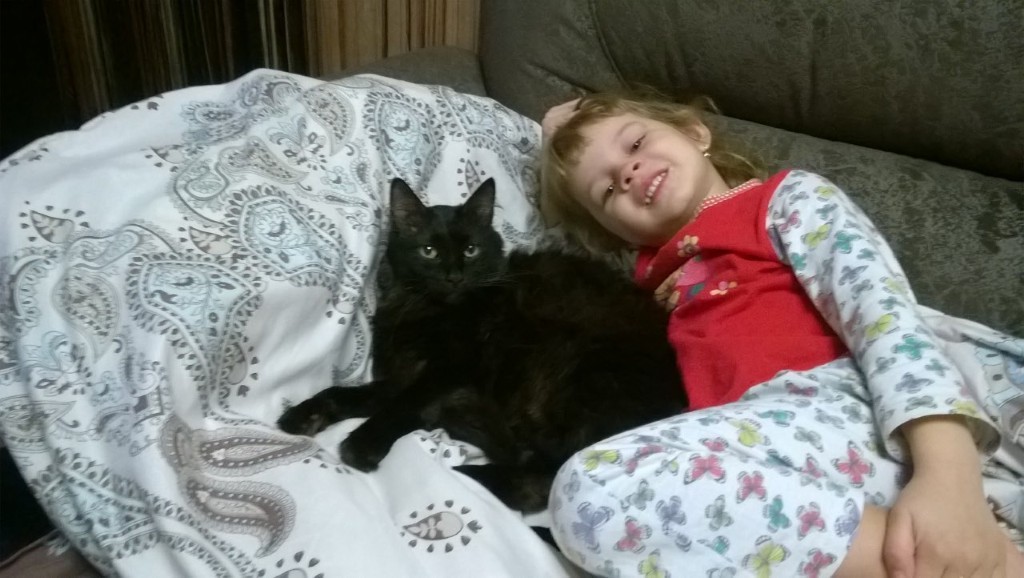 Мой питомец кот Ярик.
Моего питомца зовут Ярик. Ему десять лет.
Он самый милый и красивый в мире кот.
Я его очень люблю.
Ярик ласковый и любит, когда я его глажу.
Он всегда встречает меня и громко мурчит.
Он любит спать в моей кроватке. Всегда приходит пожелать спокойной ночи.
Я ухаживаю за своим питомцем. Кормлю его сметанкой и специальной кошачьей едой. У него даже есть свои тарелки-мышки. А на Новый год я подарю ему еду в праздничном пакете.
Я мастерю своему любимому коту игрушки из веревочки и бумаги, это очень весело.
Иногда Ярик хулиганит, он точит когти об диван или царапается. Я его ругаю, но все равно люблю.
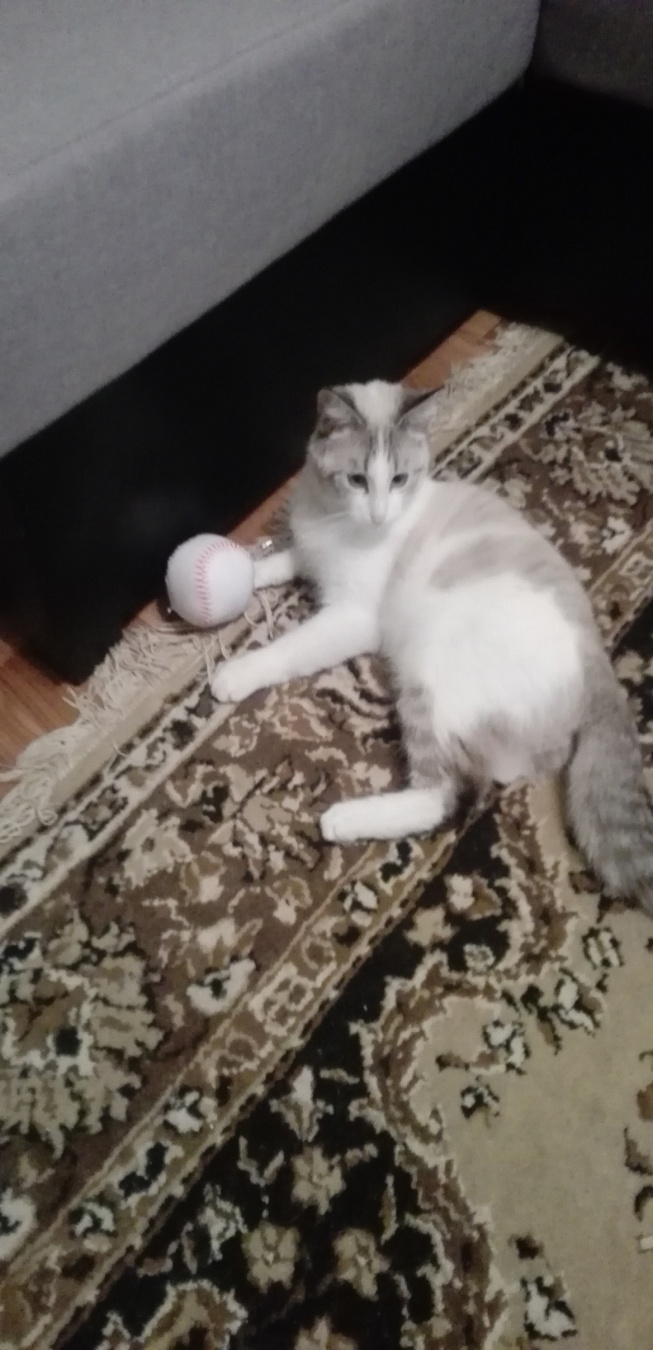 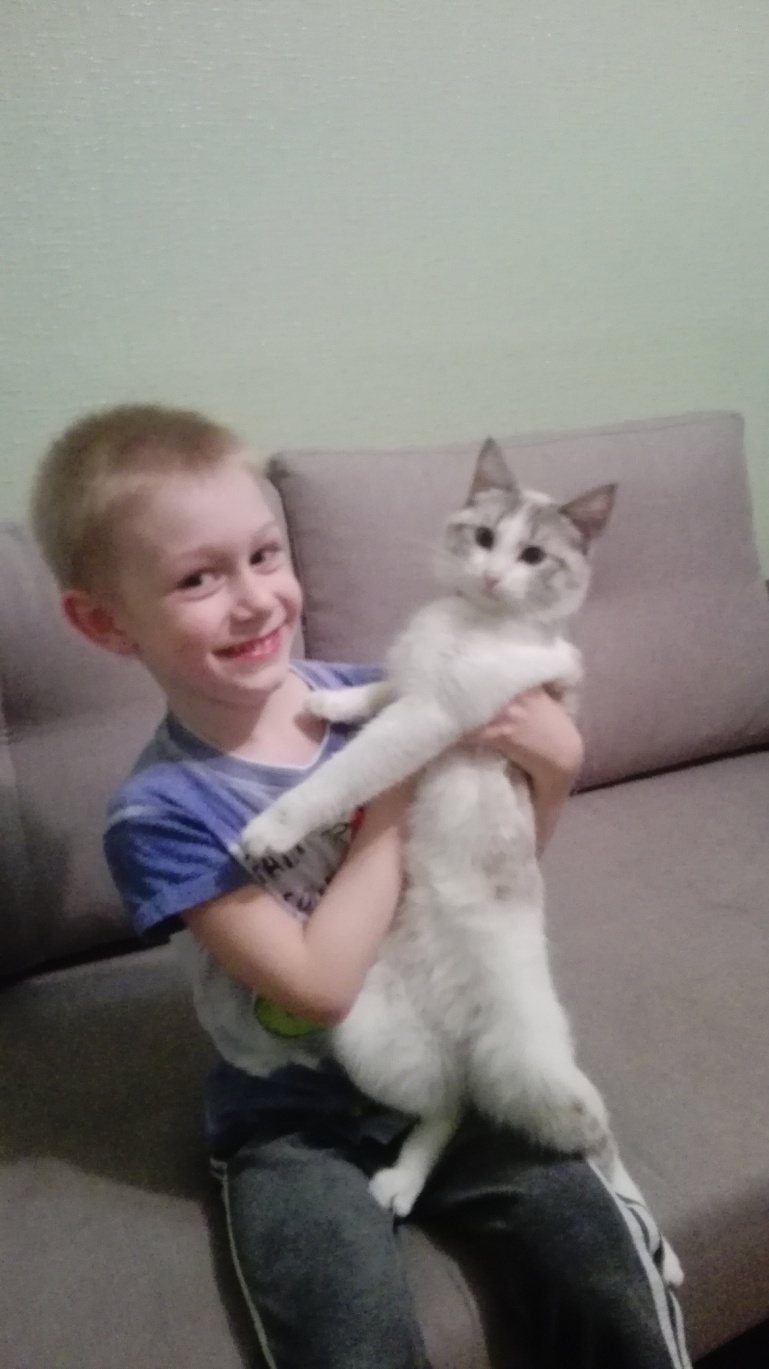 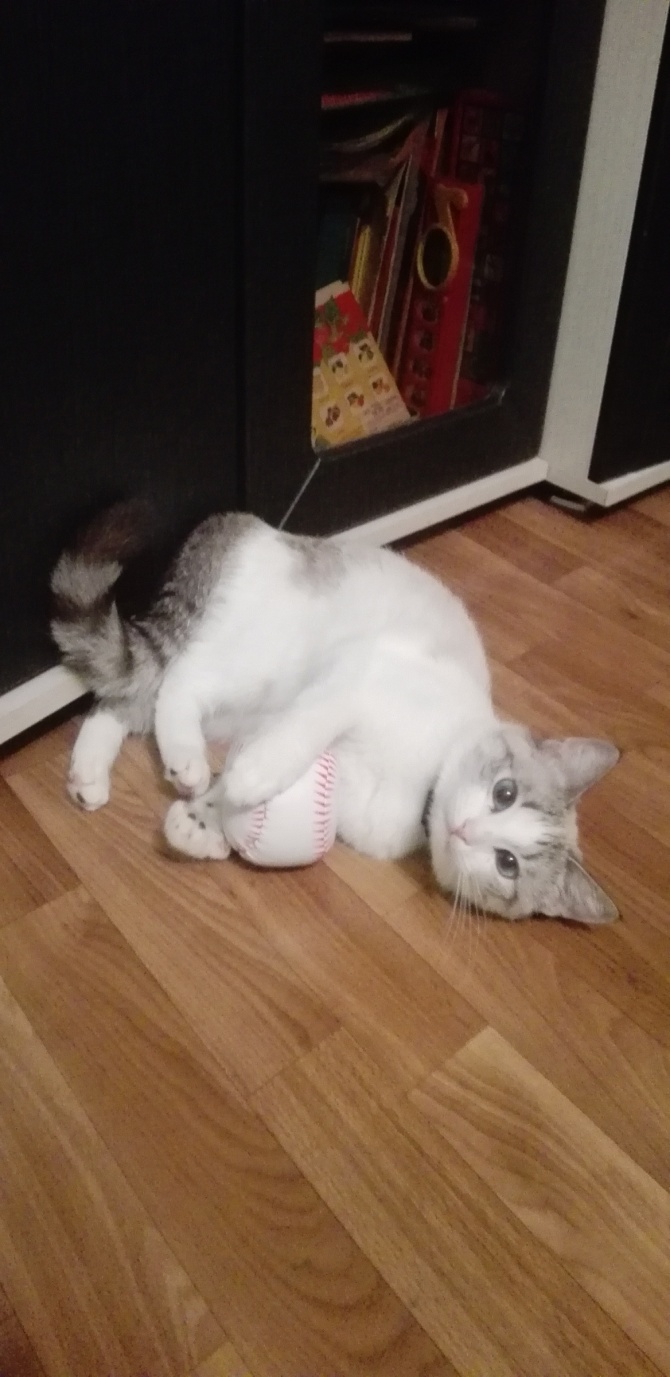 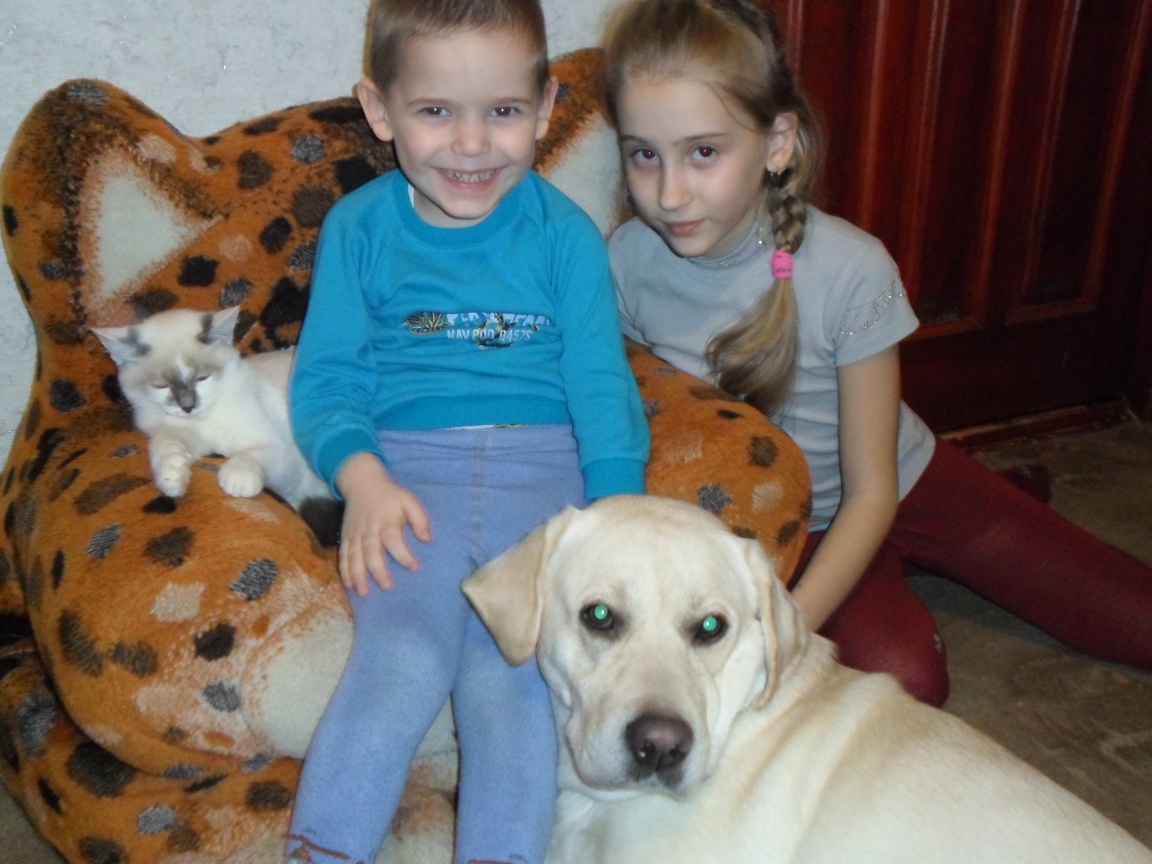 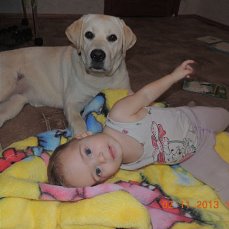 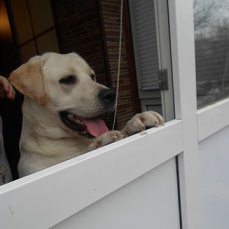 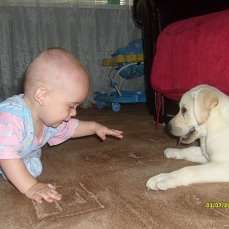 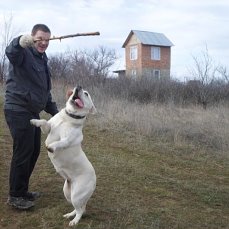 Моя любимая Боня.
У нас  есть собака, ее зовут Боня. Она появилась у нас, когда мне исполнилось 9 месяцев. Боня лабрадор, она очень добрая. Она любит ездить с нами на дачу, там она играет с палочкой. Мы вместе с папой выгуливаем ее. После прогулки Боня любит спать на своей любимой игрушке. Мы с сестренкой Олесей любим нашу Боню.